Az eDAMIS 4 a gyakorlatban
Kónya Éva

Statisztikai koordinációs és jogi főosztály
Statisztikai koordinációs osztály
2019. Március 26.
Tartalom
Az eDAMIS-ról röviden
Az átállás menete - jelenlegi státusz, további lépések
Kezdőképernyő felépítése
Regisztráció, jogosultságkezelés
Állomány küldése
WebForm kitöltése
2
Mi az eDAMIS?
electronic Data files Administration and Management Information System
Single Entry Point (SEP) policy megvalósulása
Az Eurostat felé történő adatszolgáltatások platformja
3
Újdonságok
Magasabb fokú biztonság – kétirányú titkosítás
Web Application (EWA) fokozatos kivezetése – új adatküldési módszerek: sFTP, ESDEN Client
Újragondolt WebFormok – hamarosan elérhető
4
[Speaker Notes: Jelenleg a 4-en keresztül adatküldés van, és riportolni lehet, jogosultságkezelés és WebForm később lesz elérhető. Az sFTP és ESDEN Client előreláthatólag ősztől lesz elérhető, ezek fogják átvenni az EWA szerepét a nagy adatfájlok és automatizált adatküldések esetében. Ezen két metódushoz szükséges lesz helyi informatikai támogatás az installálás és karbantartás miatt. Az EWA és két új rendszer egy ideig párhuzamosan fog üzemelni.]
Jelenleg elérhető funkciók
EWP adatküldés
EWP adatfogadás – EWP-n keresztül küldött adatok esetében
Kezelőfelület testreszabás
Adatforgalom riport
[Speaker Notes: Jelenleg ezek elérhetőek az eDAMIS 4-ben, és az Eurostat tervei szerint 2019. második negyedévétől élesedik a WebForm és a jogosultságok kezelése.]
Regisztráció
European Commission Authorisation System account – ECAS azonosító https://webgate.ec.europa.eu/cas/
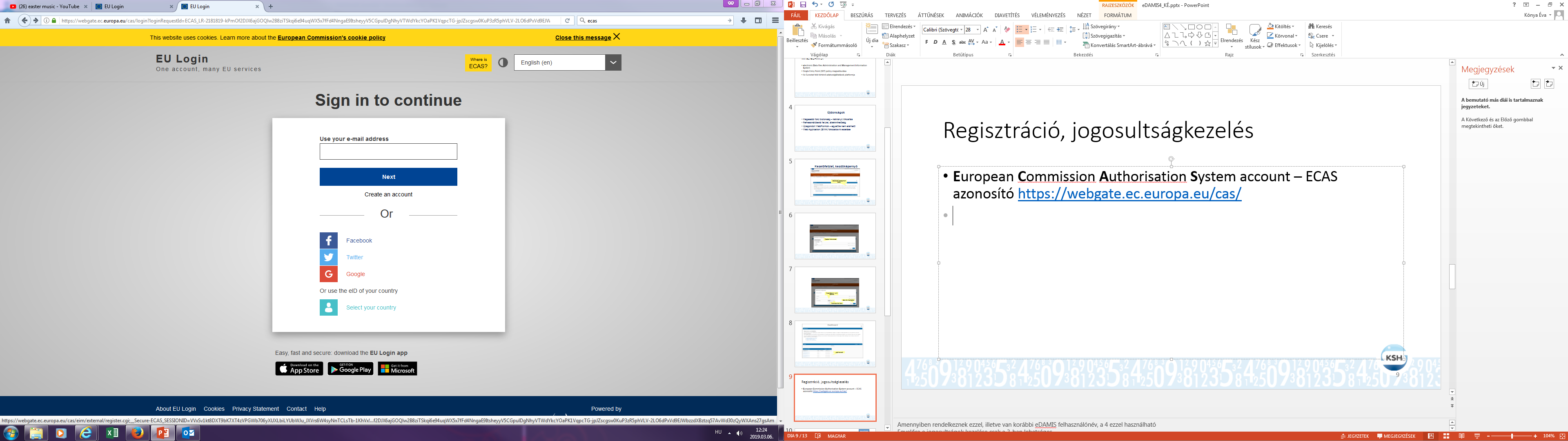 6
[Speaker Notes: Amennyiben rendelkeznek ezzel, illetve van korábbi eDAMIS felhasználónév, a 4 ezzel használható
Egyelőre a jogosultságok kezelése csak a 3-ban lehetséges.]
Munkahelyi e-mail cím
7
https://webgate.ec.europa.eu/edamis4
Az ECAS-hoz megadott e-mail cím
8
ECAS jelszó
9
Jogosultság igénylése
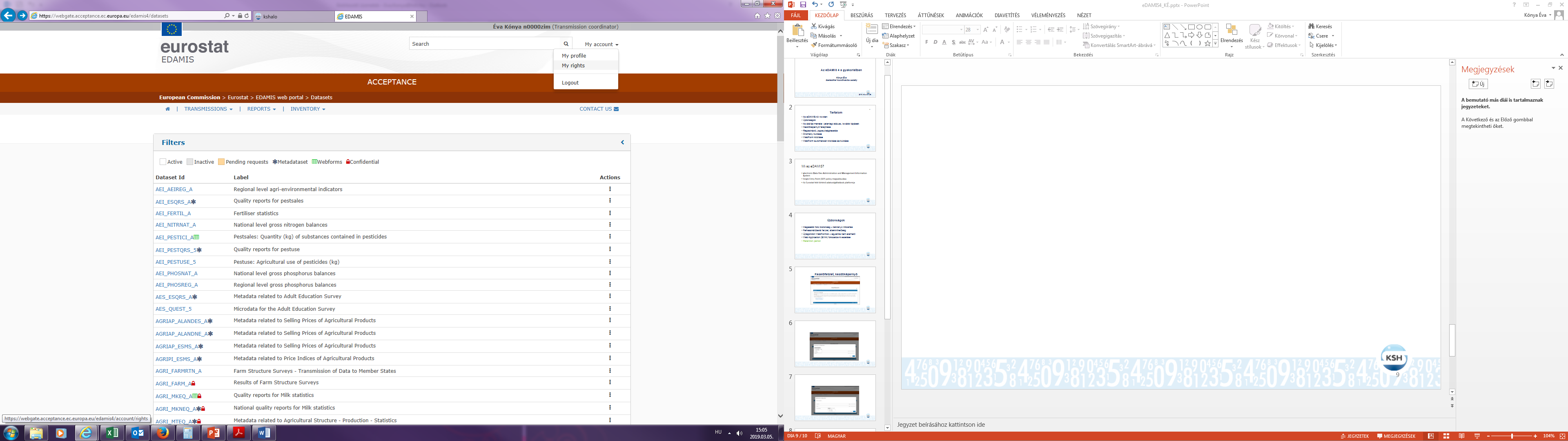 Jogosultság kérése
10
[Speaker Notes: Ez egyelőre nem elérhető az eDAMIS4-ben, csak a 3-ban, de az ott meglévő jogosultságok automatikusan működnek itt is. Amennyiben nem a portálon, hanem e-mailben kérik a jogosultságot, minden esetben kérjük pontosan megnevezni az állományt. Tekitnettel arra, hogy ez Eurostat tervei szerint hamarosan ezt a műveletet is el lehet itt végezni, ezért röviden bemutatom.]
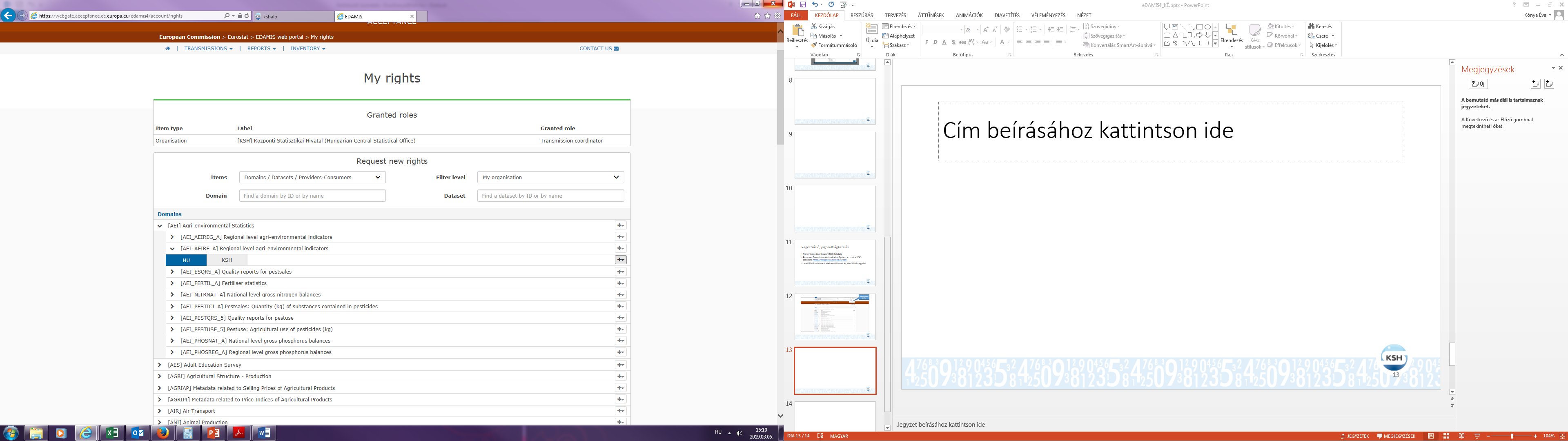 1.
3.
2.
11
[Speaker Notes: Először baloldalt a domain melletti nyílra kell kattintani, ezután az adott állomány melletti nyílra, majd jobb oldalt a legördülő menüben kiválasztani a jogosultságot, ami általában „Sender” vagy „receiver”.]
Állomány küldése
Fájlküldés
12
[Speaker Notes: Transmissions->Send datafile]
Drag&drop
13
[Speaker Notes: A Select files gombra kattintva az intézőből áthúzhatjuk a küldeni kívánt fájlt. Amennyiben nyitva volt az intéző, úgy nem kell rákattinta a Select files-ra, csak át kell húzni a szürkével jelölt területre]
14
[Speaker Notes: Mivel nem felel meg a DSNC-nek (DataSet Naming Convention), megjelenik egy hibaüzenet. Ebben az esetben kézzel kell kitölteni az állományra vonatkozó mezőket.]
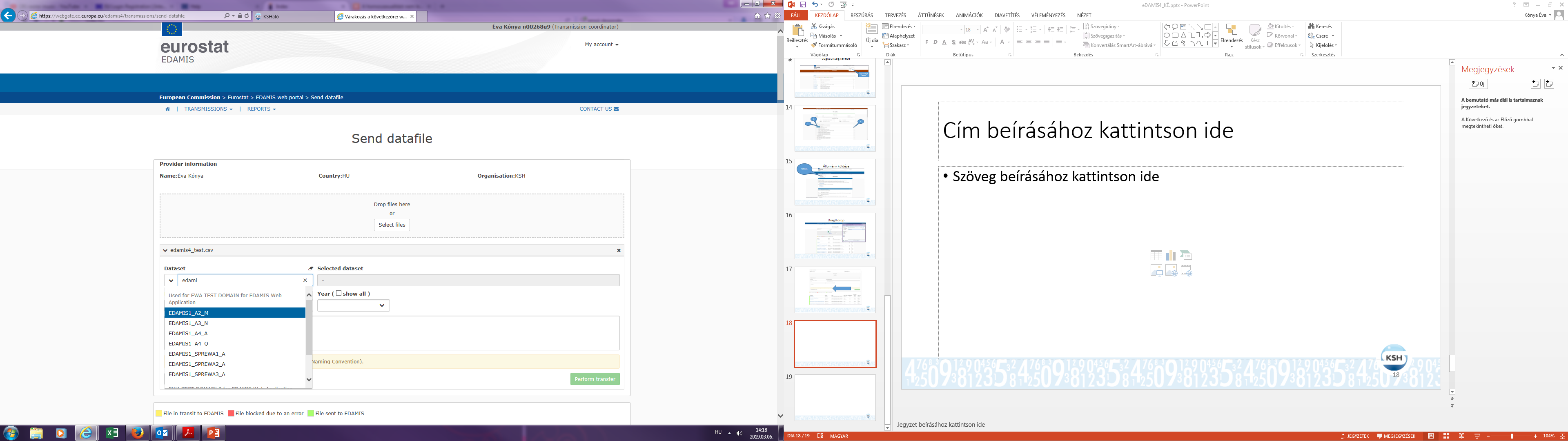 Adatbázis kikeresése
15
Válasszuk ki az évet
Írjuk be a periódust
16
[Speaker Notes: Az év kiválasztása előtt pipáljuk ki a Show all négyzetet. A periódus az éves adatszolgáltatások elején nem releváns, így az az ablak meg sem jelenik. Végül kattintsunk a Perform transfer-re]
Ha megfelel a DSNC-nek
A metaadatok automatikus betöltődnek
Megfelelő fájlnév
Állomány küldése
Validálás
17
WebForm küldése
18
[Speaker Notes: Az Eurostat októberi és novemberi webináriumának volt ez a témája. Azok számára, akik azon nem tudtak résztvenni, összefoglalom a tudnivalókat. Ez a funkció várhatóan 2019. 2. negyedévétől lesz elérhető. A WebFormok kisebb adatbázisoknál használjuk, a Portálon jelezve van, ha az adott állományt így kell kitölteni]
19
[Speaker Notes: Ezután ki kell tölteni a felugró ablakban kért információkat. Dataset/ dataset group kikeresése a listából; a Provider automatikusan kitöltődik a szervezet nevével. Ezután a Period  mezőt kell kitölteni, és pipáljuk ki az Edit after creation gombot]
Részletek mutatása/elrejtése
Megfigyelési egység tulajdonságai
Megfigyelési egység kategóriái
Mértékegység
Megfigyelési egység  tulajdonság leírása
20
[Speaker Notes: A zöld sávban található a referenciaidőszak megnevezése, továbbá ebben a példában a függőleges kategóriák az évszakok. A sorokban az egyes állatfajok, azon belül a fajták találhatóak, a mennyiség pedig a tömegükre vonatkozik. Ennek megfelelően a mértékegység lehet g, kg, vagy tonna. 
Bal oldalt a megfigyelési egység tulajdonságai találhatóak, vagyis az ezt jelző kódok. A kódok leírása az alsó sávban találhatóak az Information fülön.]
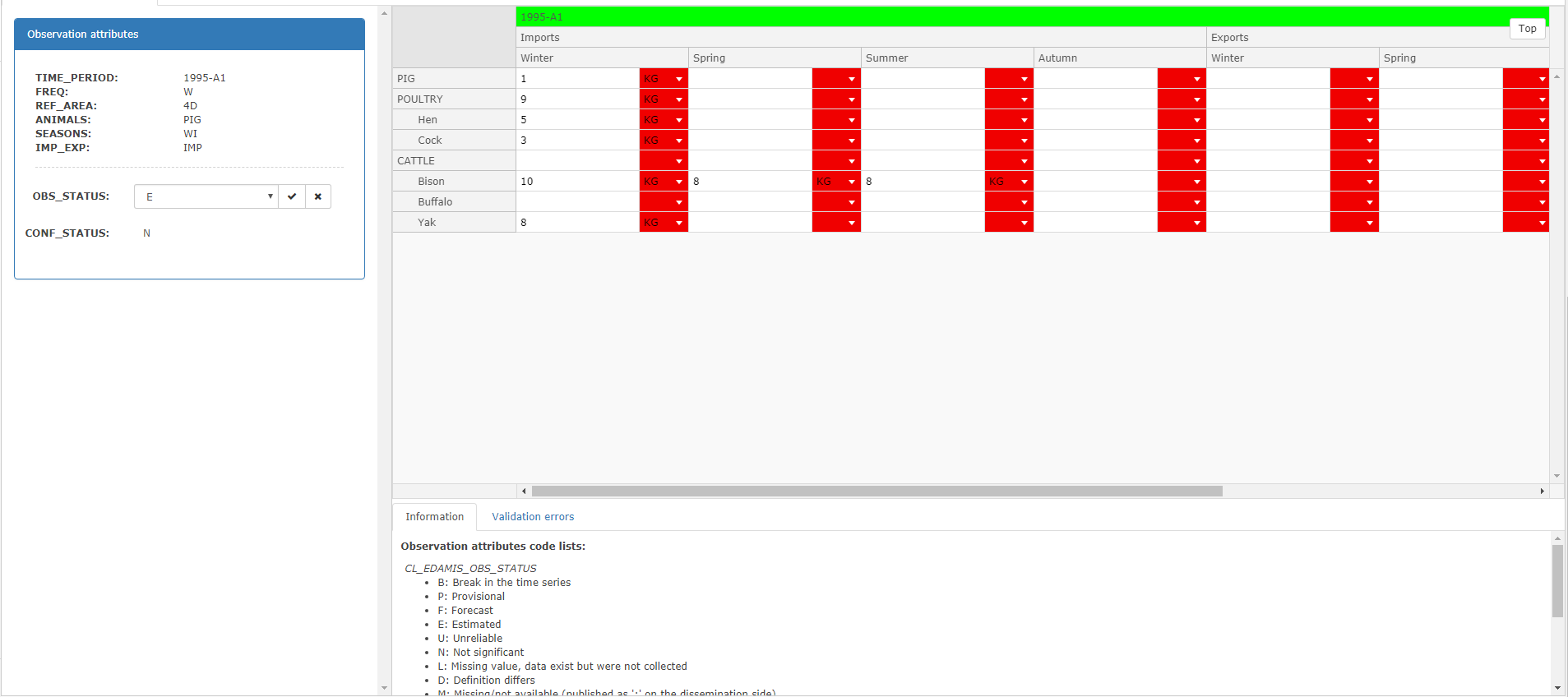 Mértékegység megadása
Érték beírása
Megfigyelési egység jellemzőinek felvitele
21
[Speaker Notes: Ebben a példában meg kell adni a megfigyelés státuszát (pl. becsült, megfigyelt stb.), illetve lehetőség van a mértékegység beírására a piros mezőkbe]
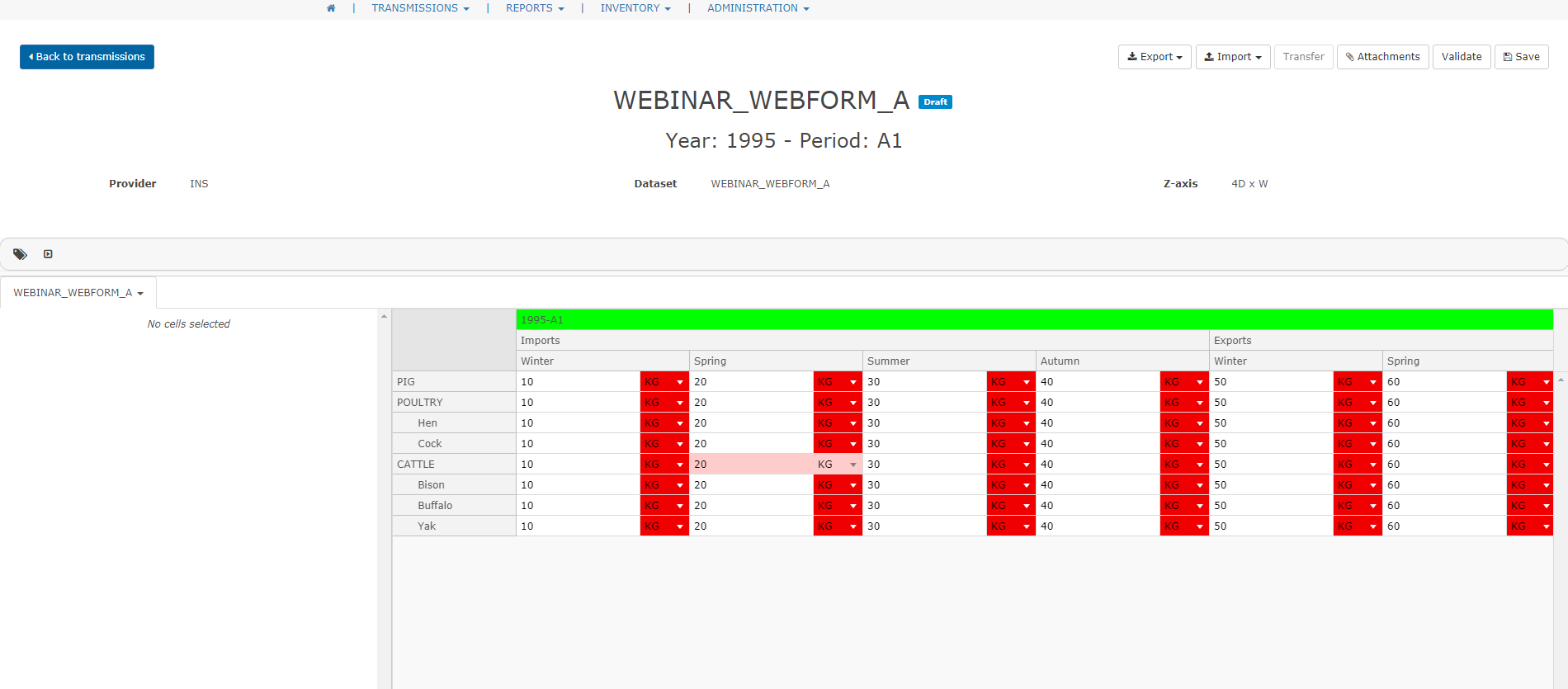 22
[Speaker Notes: Lehetőség van a struktúra importálása és utána a kitöltött adattábla importálálsára a WebForm-ba. Ehhez az alábbi lépéseket kell megtenni:
Exportálás: Excel, CSV vagy XML 
Adatok megadása
Az így létrehozott adattábla importálása (Excel, CSV vagy XML)]
Másolás+beillesztés
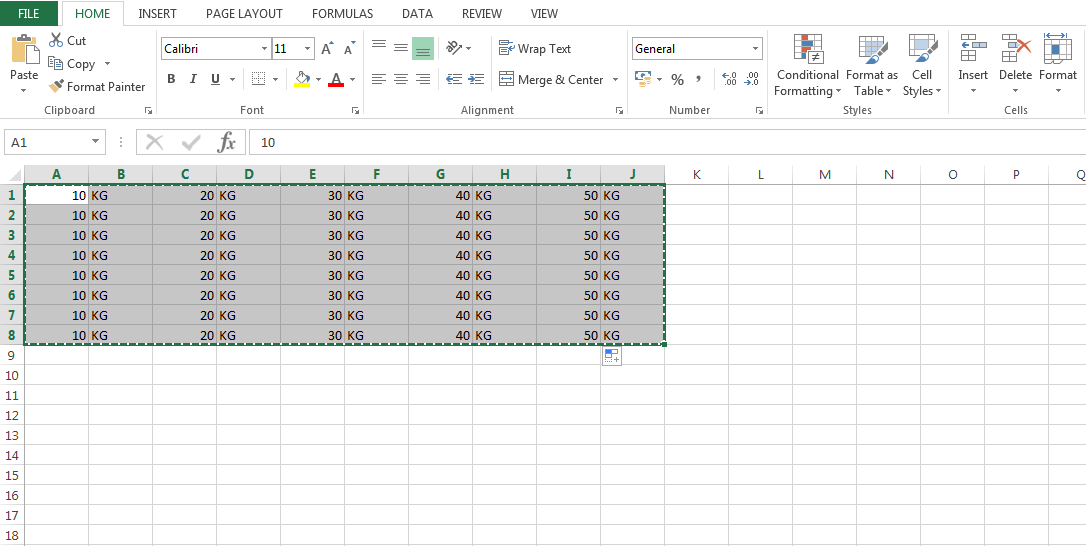 CTRL+C
23
[Speaker Notes: De lehetőség van arra is, hogy az adattáblát egyszerűen bemásoljuk a WebForm-ba, ha a struktúra megfelelő]
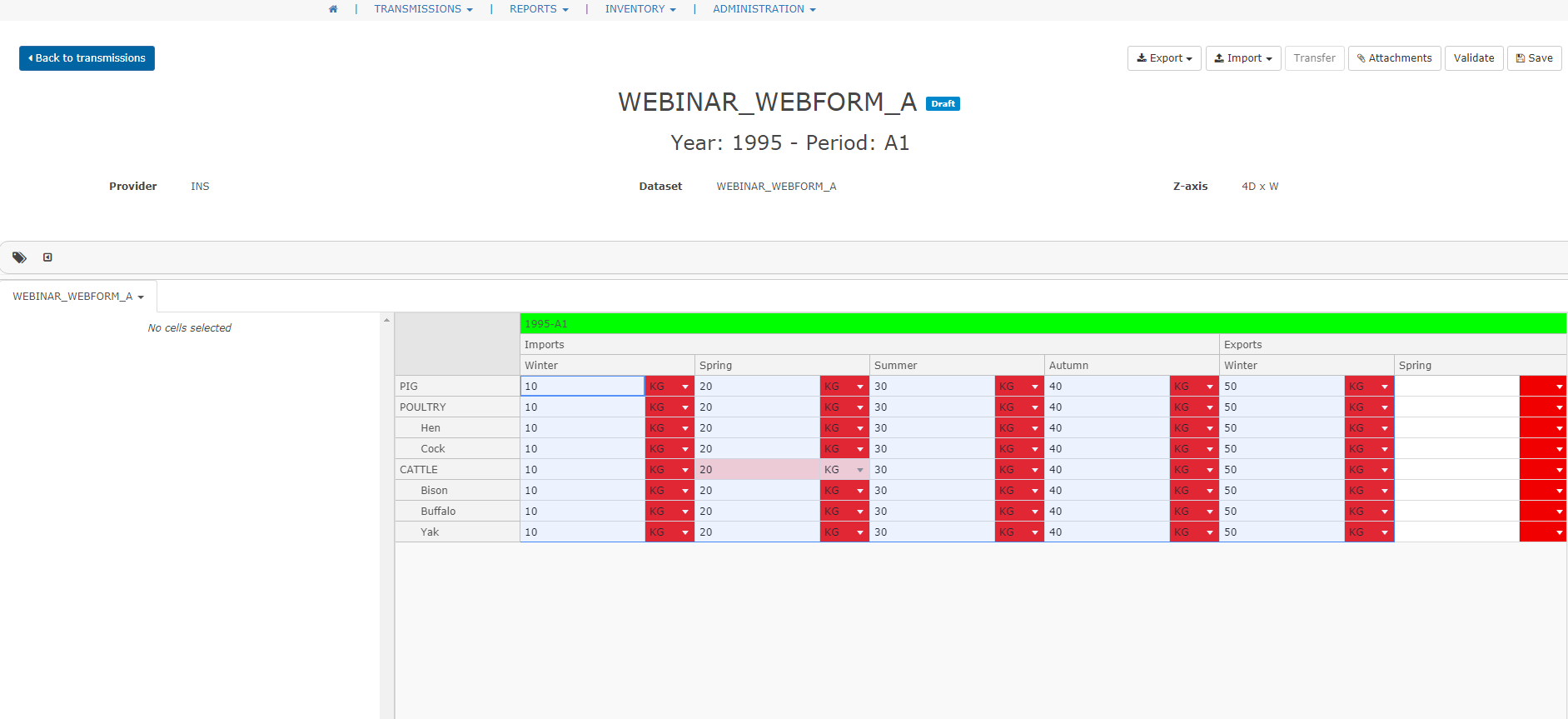 CTRL+V
24
[Speaker Notes: Az első cellát kiválasztva egy egyszerű CTRL+V billentyűkombinációval beillesztjük a táblázatot]
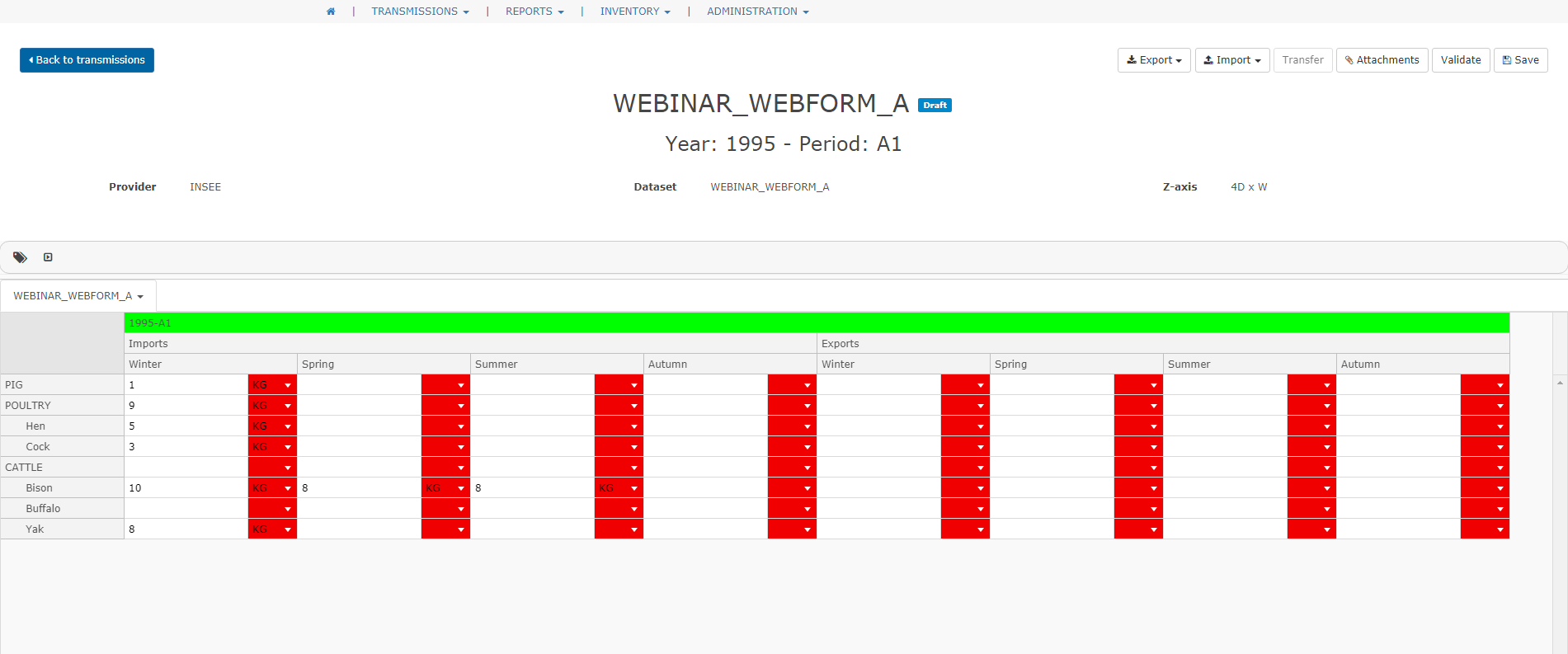 25
[Speaker Notes: A WebForm kitöltése után Save->Validate, amivel a felület elvégzi az adatok prevalidálását. Mivel Ezt nem egy belső irányító, hanem egy eDAMIs-hoz kapcsolt program végzi, a folyamat kissé hosszabb ideig is eltarthat, mint a 3-as verzióban]
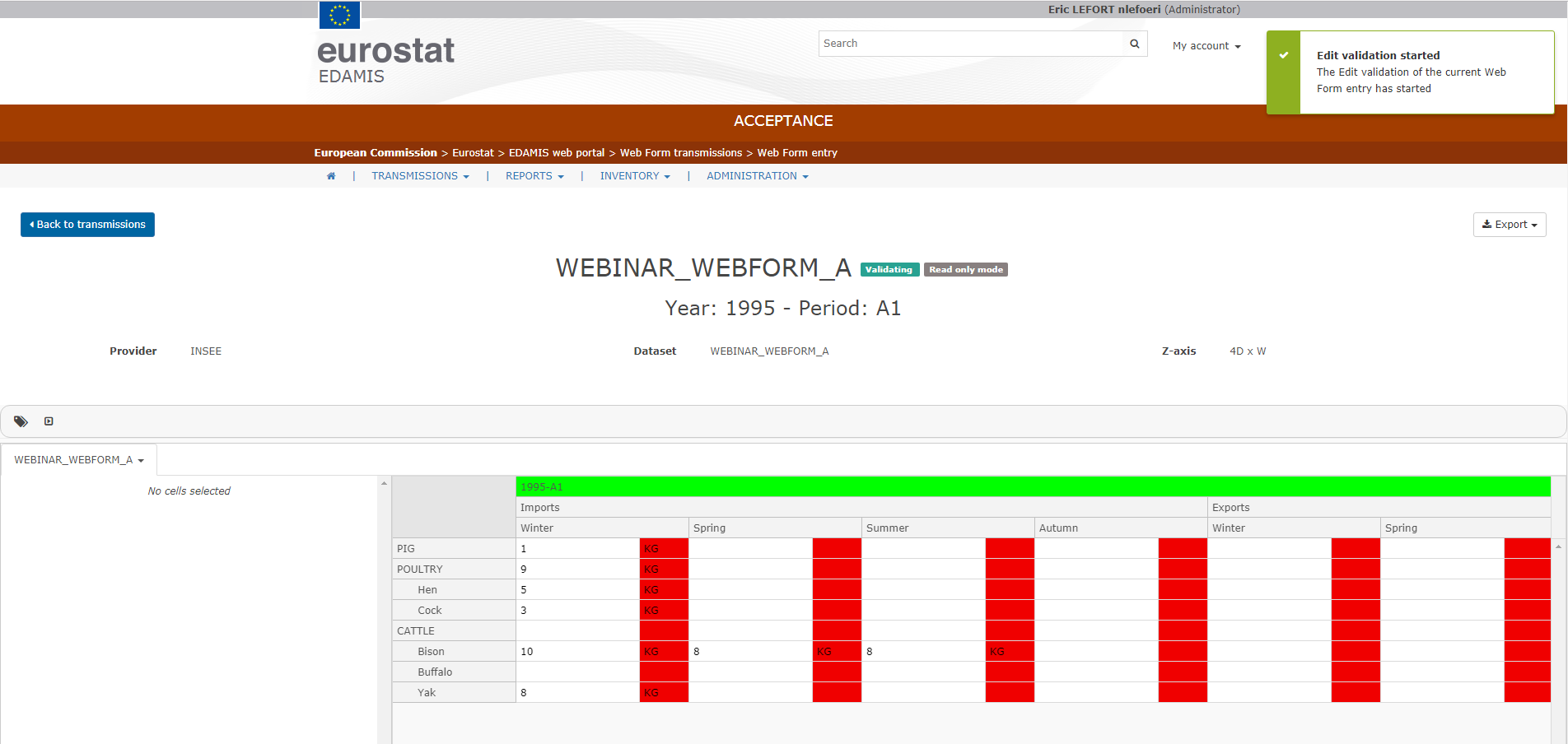 Státusz
26
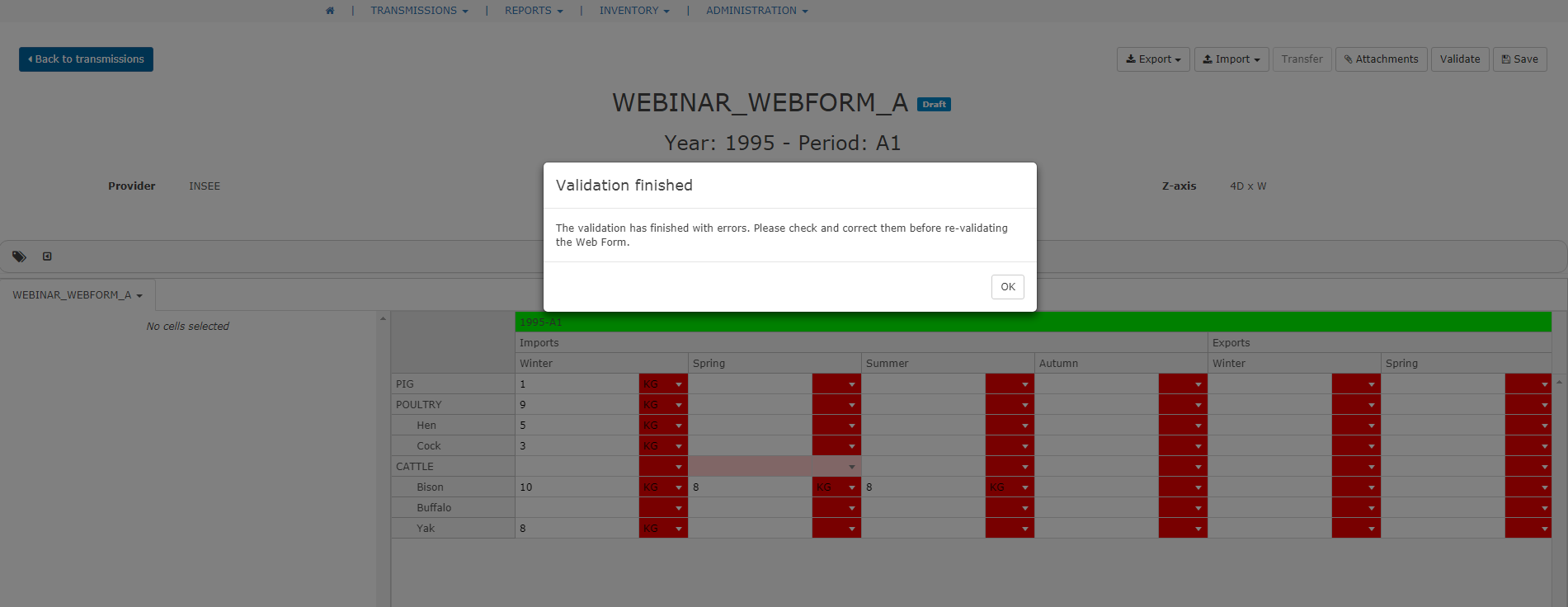 27
[Speaker Notes: Ebben az esetben érkezett egy hibaüzenet, a táblázatban látható az érintett sor rózsaszínnel]
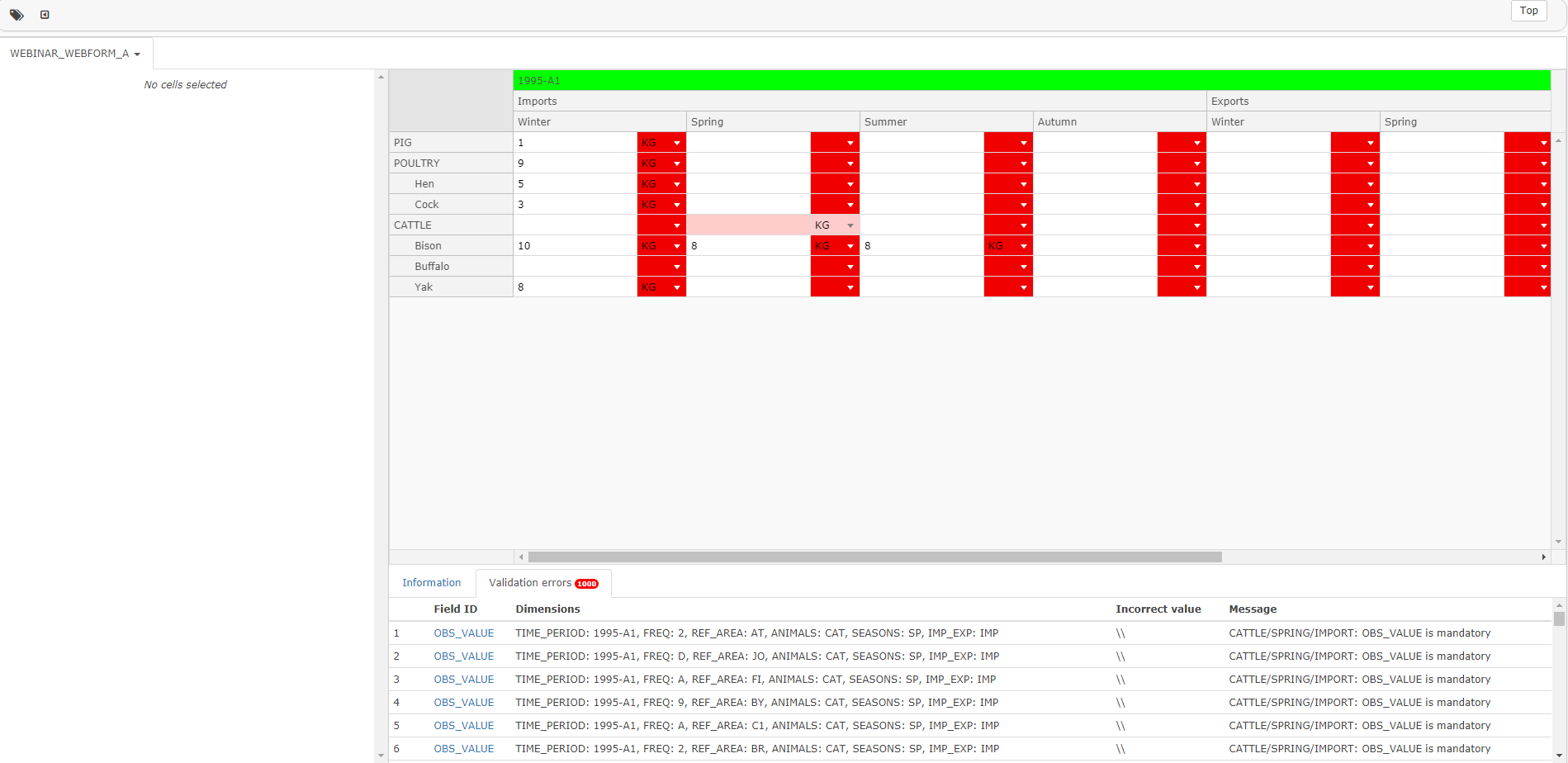 28
[Speaker Notes: Továbbá Az alsó mezőben látható az is, hogy mi volt a probléma (a jelzett mező kitöltése kötelező)]
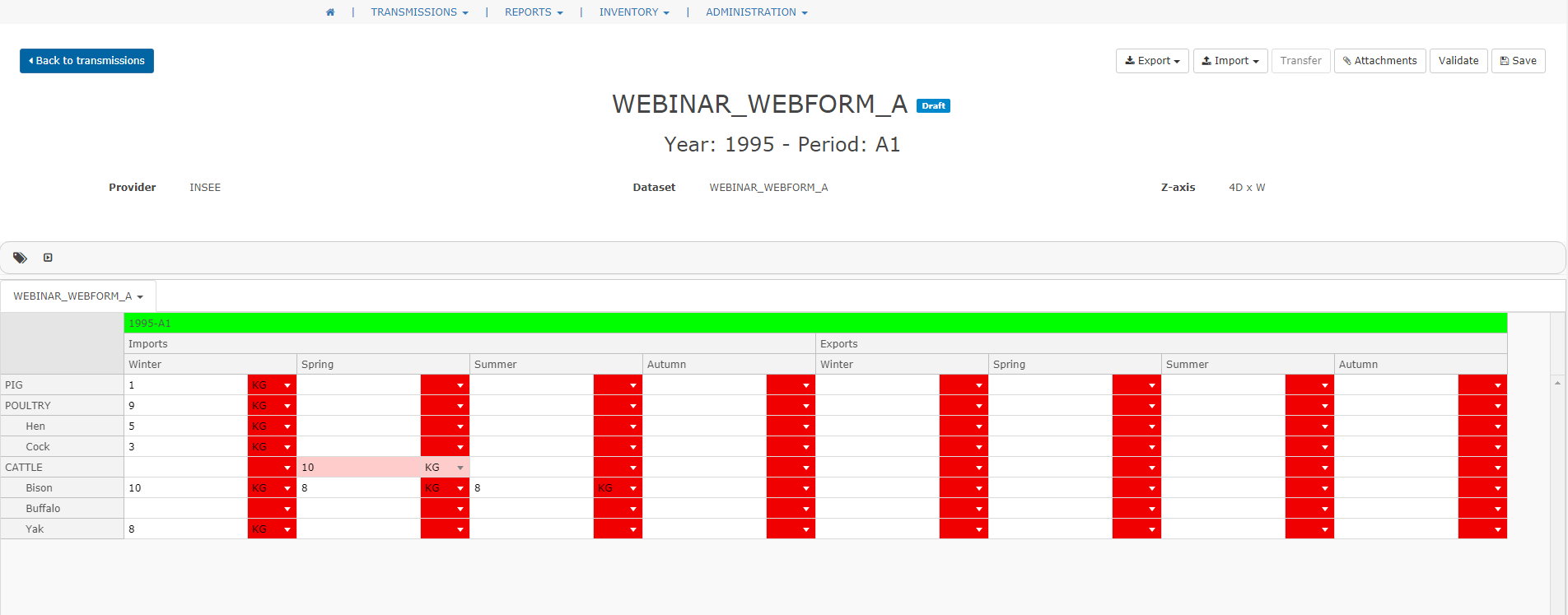 29
[Speaker Notes: A cella kitöltése utána ismét Save->Validate]
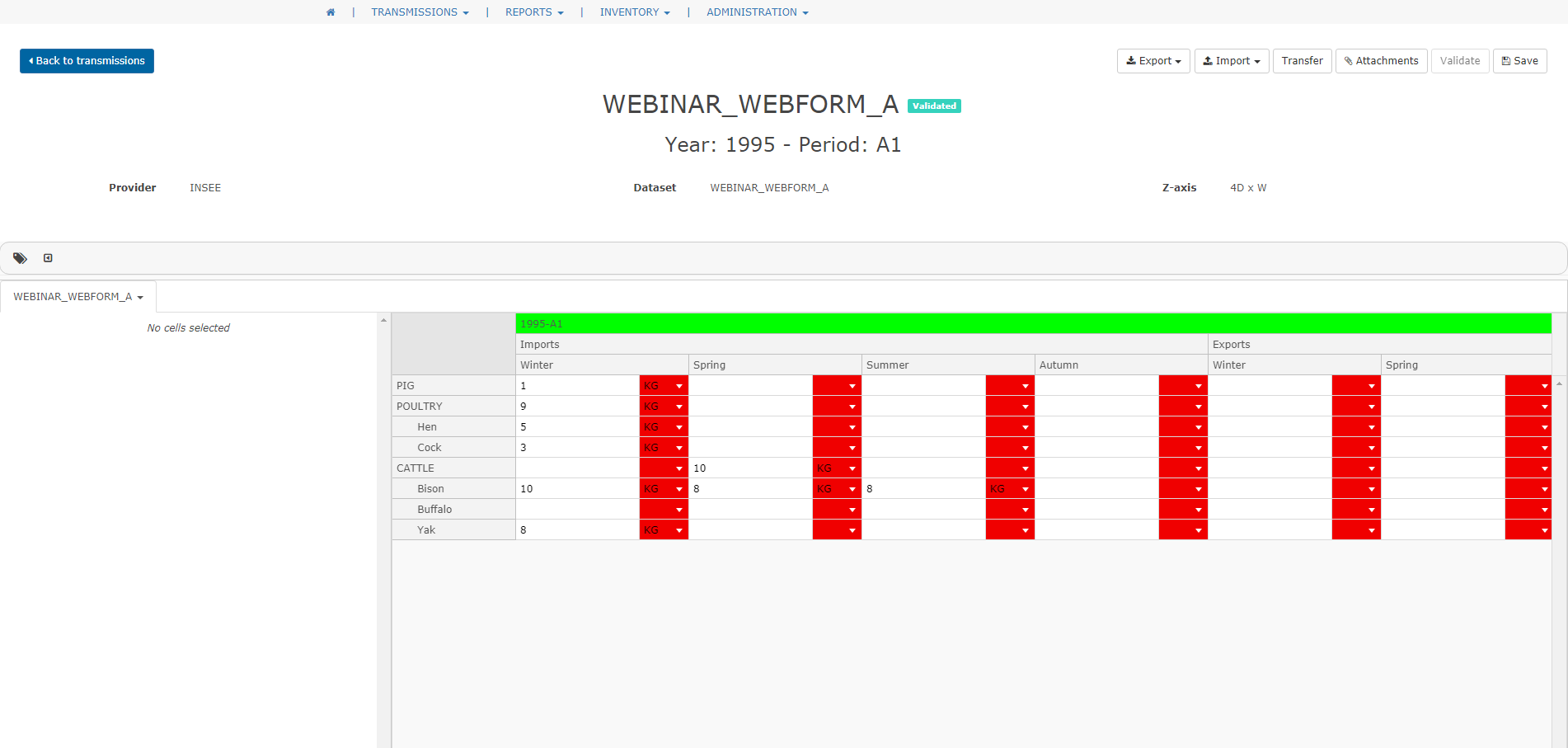 30
[Speaker Notes: Ha nincs további hiba, akkor a státusz megváltozik, mentsünk ismét, ezután kattintsunk a Transfer gombra]
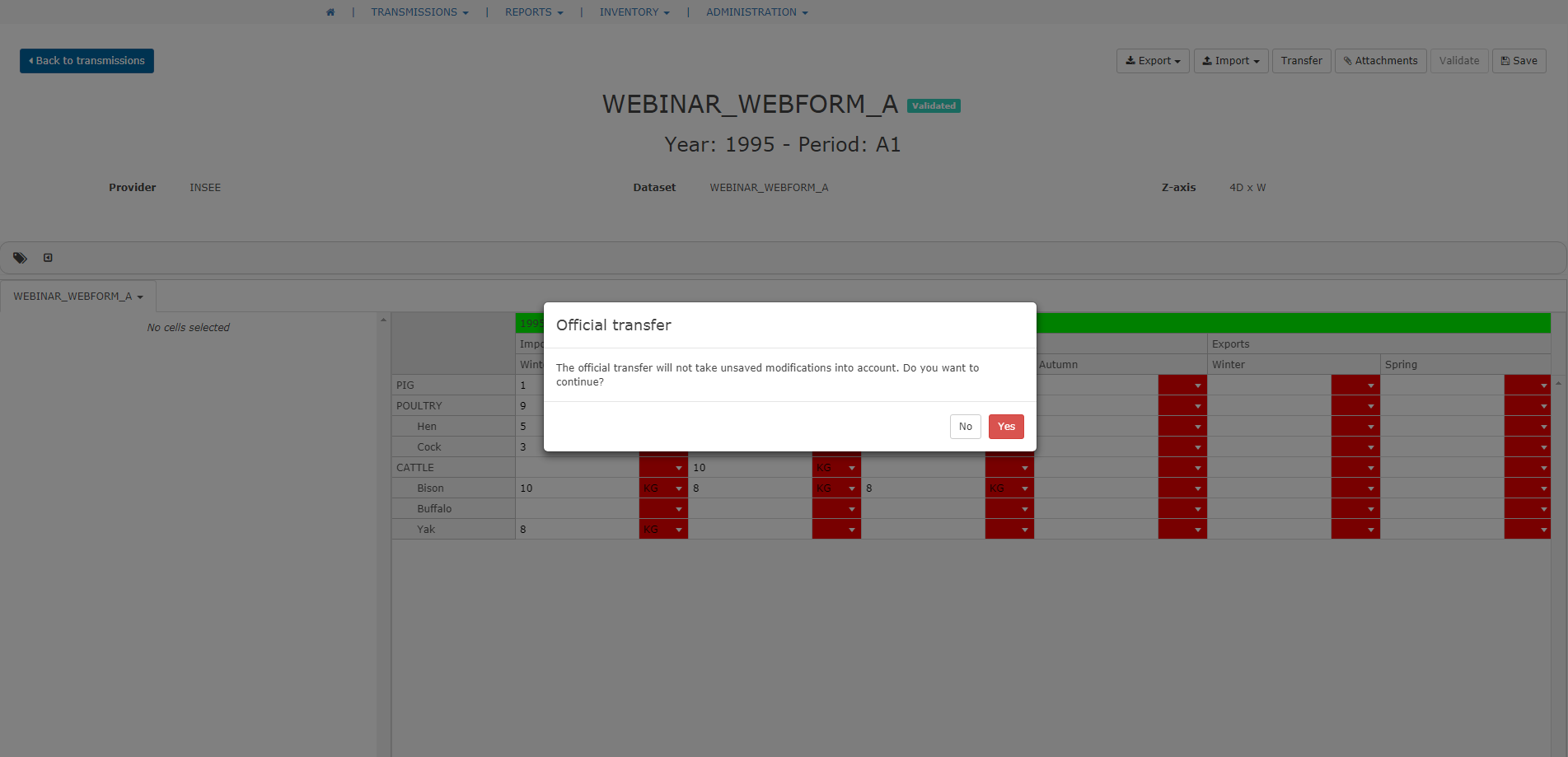 31
[Speaker Notes: Még utoljára figyelmeztet minket a rendszer, hogy a nem mentett módosítások nem lesznek elküldve. Amennyiben minden szükséges módosítást elmentettünk, kattintsunk a YES gombra, ellenkező esetben még visszamehetünk és rámenthetünk]
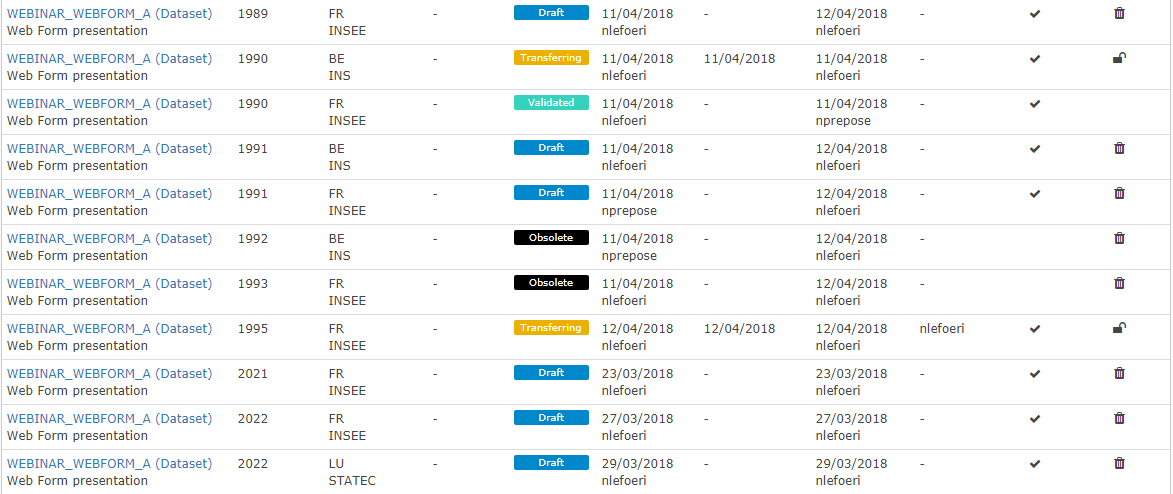 32
[Speaker Notes: Az adatátvitel státusza megváltozott, a befejezéskor ez „Transferred”-re vált.]
Státuszok a WebForm esetén
Draft: Vázlat állapod, szerkeszthető, amennyiben más felhasználó nem szerkeszti éppen
Validating: az EDIT validálja a táblázatot, a WebForm nem módosítható
Validation failed: sikertelen validáció valamilyen hiba miatt. Ebben az állapotban szerkeszthető és ismét „Draft” státuszú lesz
Validated: a validálás megtörtént, nem talált hibát
Transferring: a felhasználó elindító a WebForm küldését
Transferred: az adattábla átvitele befejeződött
Accepted: az adatátvevő elfogadta az adatátvételt
Refused: az adatátvevő nem fogadta el az adatátvételt. Ilyenkor valamilyen hiba van, amiről szintén kapunk értesítést.
Obsolete: a referenciaidőszak, az aktiváció vagy maga a sablon változása esetén
33
[Speaker Notes: Itt a leggyakoribb státuszok magyarázata látható]
Kezelőfelület személyreszabása
34
[Speaker Notes: Az eDAMIS 4-ben lehetőség van arra, hogy a kezdőlapot személyre szabhassuk, hozzáadhassunk olyan elemeket, amit gyakran használunk.]
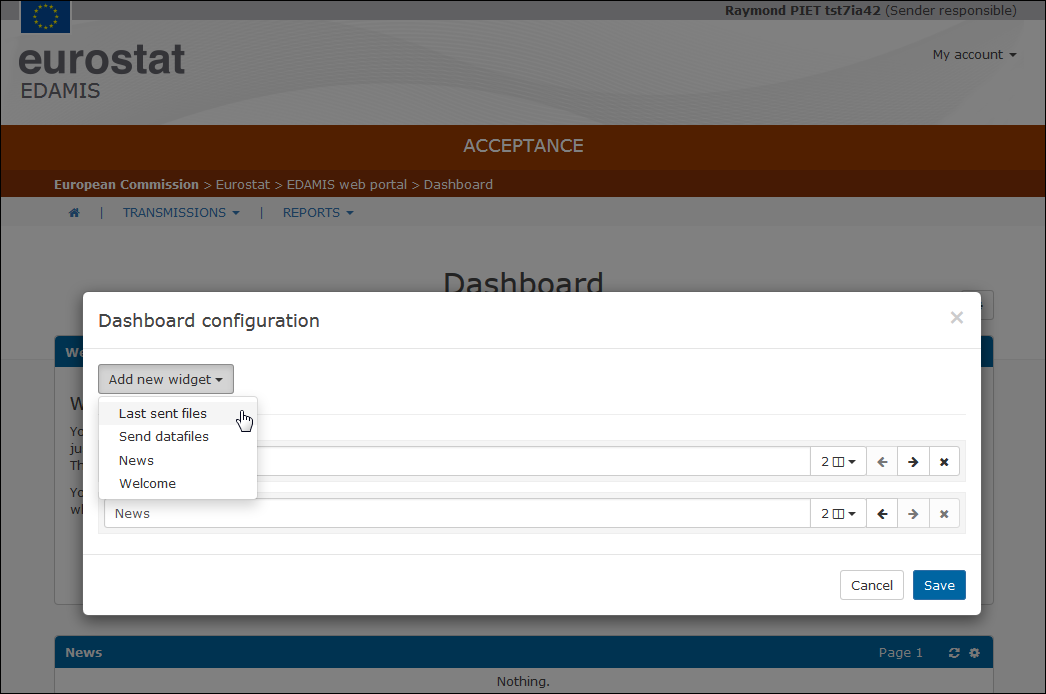 35
[Speaker Notes: Az Add new widget menüből válasszuk ki azt az elemet, amit szeretnénk hozzáadni a kezdőképernyőnkhöz.]
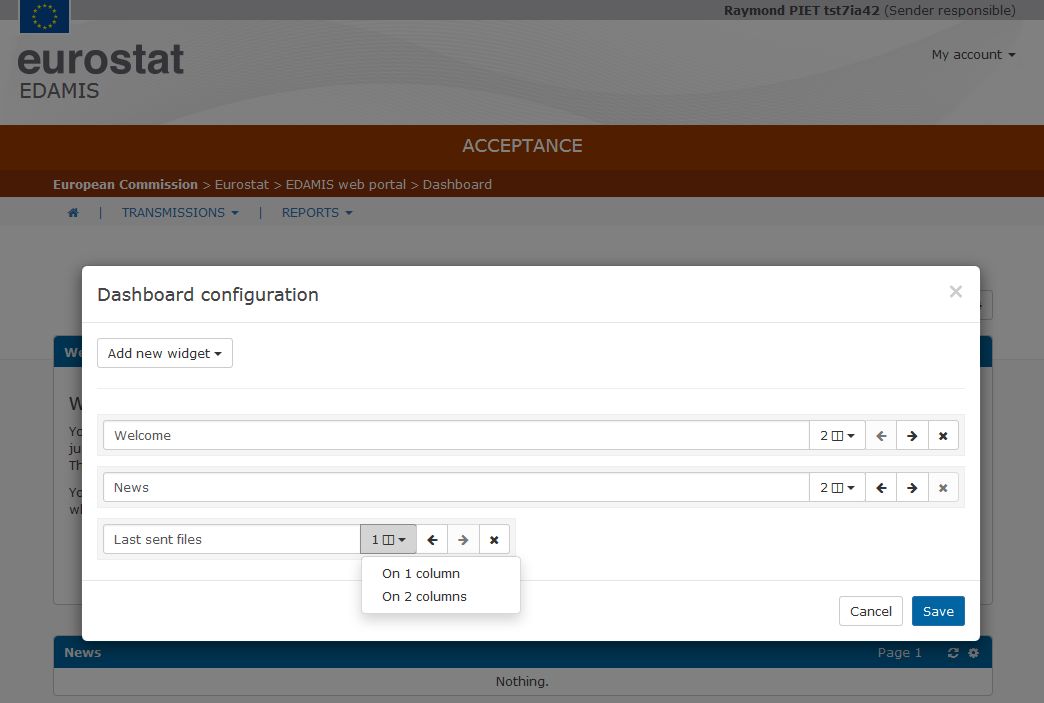 36
[Speaker Notes: Beállíthatjuk, hány hasábban szeretnénk látni, illetve hányadik legyen az adott elem.]
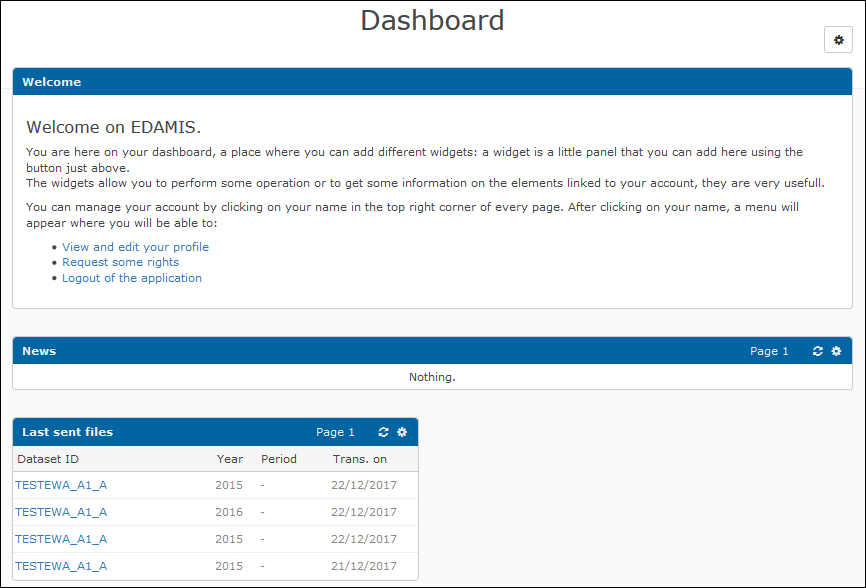 37
[Speaker Notes: Ebben a példában a kezdőlapon a legutóbb elküldött fájlok láthatóak.]
Az átállás tervezett menete
2019. második negyedév: WebForm-ok eDAMIS4-be betöltése
2019. harmadik negyedév: eDAMIS 3 EWP nem lesz elérhető
2019. év vége: új adattovábbítási módok (sFTP, ESDEN Client)
2020. második negyedév: az EWA teljes mértékű kivezetése-Addig még elérhető lesz
38
[Speaker Notes: Ez a legutóbbi tervezett, de várhatóan lesz némi csúszás. A WebFormok párhuzamosan elérhetőek lesznek egy ideig mindkét verzióban, azonban célszerű mielőbb a 4-es használatát elkezdeni, hogy zökkenőmentes legyen az átállás. Az EWA tehát még sokáig elérhető lesz, addig biztosan, amíg az adatfogadás nem áll át stabilan a 4-re. Amint elérhetőek az új módok, küldünk tájékoztatást, illetve sok esetben maga az Eurostat is tájékoztatja  a felhasználókat]
Java beállítás eDAMIS 3-hoz
Internetbeállítások
[Speaker Notes: Az alábbi lépéseket nem kell minden esetben elvégezni, csak ha a JAVA beállításokkal van probléma.
Többen jeleztek az eDAMIS 3 kapcsán, hogy a JAVA beállításhoz kapcsolódó hiba miatt nem működik az adatküldés. Ha ezek után is fennáll a probléma, kérjük, jelezzék az utolsó dián szereplő e-mail címeken (képernyőfotóval együtt), a KSH-s kollégák a Topdesken.]
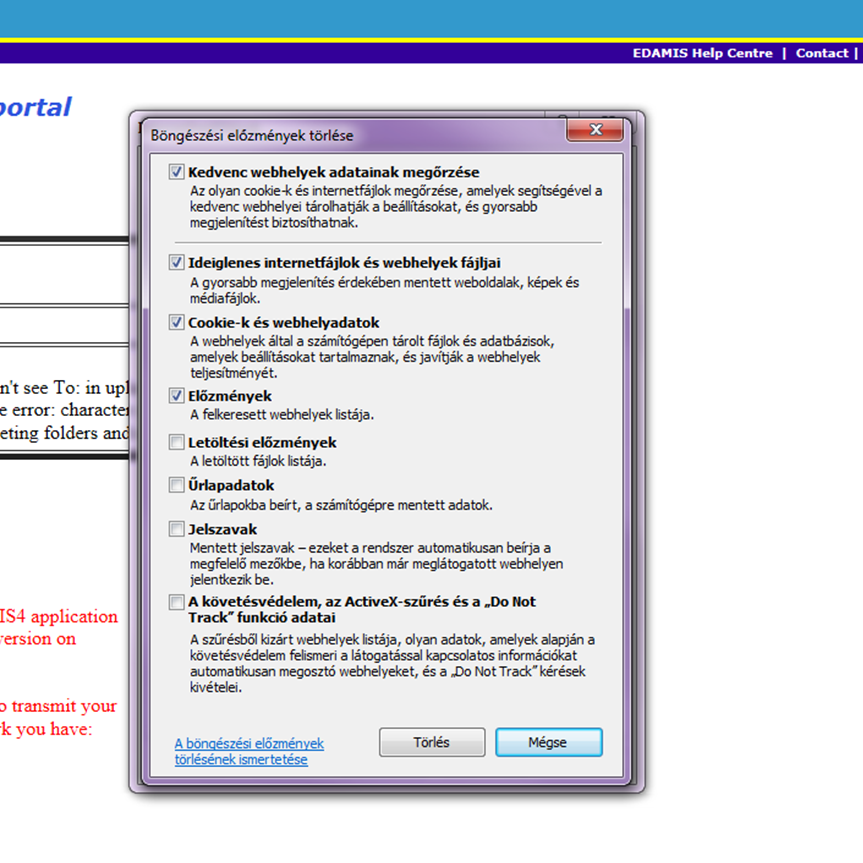 [Speaker Notes: Beállítások -> Internet beállítások
„Törlés…" gomb a Böngészési előzmények alatt
Legalább az Előzmények kipipálása, ezután „Törlés" gomb
Végül OK gomb]
[Speaker Notes: Start menü->Minden Program -> Java -> Configure Java
Válasszuk ki a General lapfület, azon belül a "Settings…" gombra kattintsunk (a „Temporary Internet Files” felirat alatt)]
[Speaker Notes: Kattintsunk a "Delete Files…" gombra és jelöljük ki a Cached Applications and Applets melletti négyzeteket, ezután kattintsunk az "OK„ gombra]
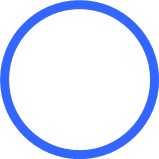 [Speaker Notes: Ezután ismét a fő panelre kerülünk, itt válasszuk ki Security lapfület. Itt kattintsunk az Edit Site List… gombra]
[Speaker Notes: A felugró ablakban kattintsunk az Add gombra, és a lista végére másoljuk be az alábbi url-t az utolsó sorba: https://webgate.ec.europa.eu/edamis/
Ezután ismét az OK gomb.]
[Speaker Notes: Válasszuk ki az Advanced lapfület és jelöljük ki az alábbi opciót: Java console -> Show console ->OK]
Hasznos linkek
eDAMIS4 Migration InfoSpace

Webináriumok - https://circabc.europa.eu/faces/jsp/extension/wai/navigation/container.jsp
48
[Speaker Notes: Az első link mindenkinek elérhető, aki rendelkezik eDAMIS felhasználói fiókkal. Itt elérhetőek a segédanyagok és bemutatók. 
Javasolt Webináriumok elvégzése, erről tájékoztatást nyújtunk. Akkor is érdemes regisztrálni, ha az adott időpontban nem tud részt venni a Webináriumon, később minden anyagot (videó, PP) elérhetővé tesznek az aloldalon azok számára, akik regisztráltak.]
Elérhetőségek
eva.konya@ksh.hu

statkoord@ksh.hu